Exodus 15:1–2
1 Then Moses and the people of Israel sang this song to the Lord, saying, “I will sing to the Lord, for he has triumphed gloriously; the horse and his rider he has thrown into the sea. 2 The Lord is my strength and my song, and he has become my salvation; this is my God, and I will praise him, my father’s God, and I will exalt him.
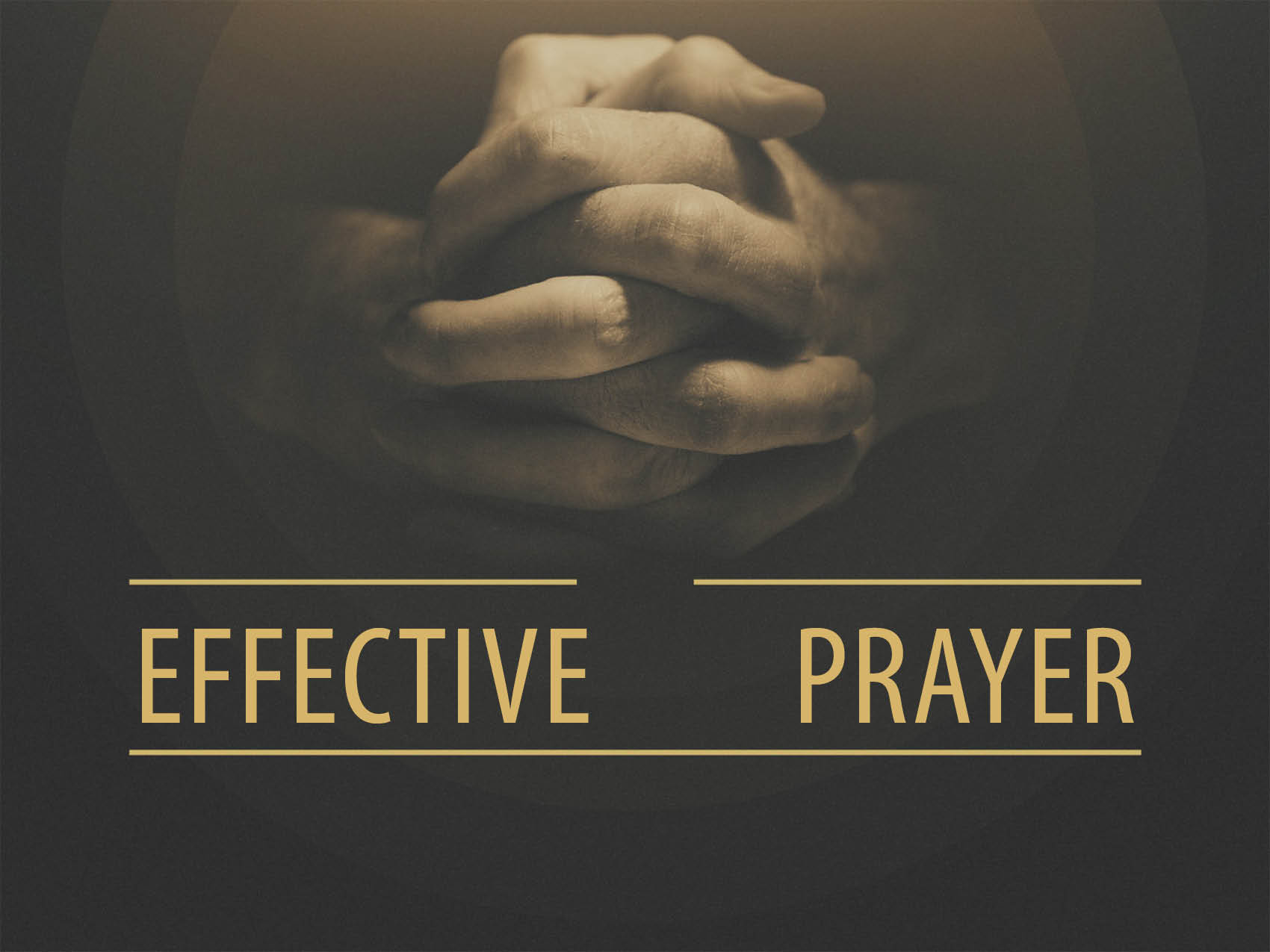 Pray with your body.
Elijah put his head between his knees.
1 Kings 18:42
Elijah prayed while sitting.
1 Kings 19:4
Hezekiah prayed over a letter. 
2 Kings 19:14
The tax collector looked down.
Luke 18:13
Pray with your body.
Some lifted their hands.
Psalm 134:1–2)
Jesus knelt, fell down, and laid prostrate.
Luke 22:41
Mark 14:35
Matthew 26:39
Pray scripture.
Jesus used scripture.
Matthew 27:46; Psalm 22:1
Luke 23:46; Psalm 31:5
Jonah used scripture.
Jonah 2:2–9
The apostles used scripture.
Acts 4:23–31; Psalm 2:1–2
Sing your prayers.
Exodus 15:1–2
Judges 5:1–4
The words of many of our songs are actually prayers. 
We can also use the words of our songs as prayers when appropriate.